»Spring Framework i nie tylko
Witold Bołtja@hope.art.pl
Jak oddzielić logikę od warstwy prezentacji i od danych?
 Jak zminimalizować narzut platformy / języka na nasz kod?
 Jak uniknąć przepisywania w kółko tego samego kodu?
 Jak podzielić system na niezależne moduły / części / serwisy?
 Jak ułatwić przejście od projektu do działającego systemu? 
 Jak testować złożone systemy?

... tych problemów dziś nie rozwiążemy!

Bo to już zostało zrobione i działa ;)
»Motywacja
Wprowadzenie do Spring’a
 Kontener, fabryka i IOC
 Wszystko jest beanem
 Fabryka i kontener beanów / IOC
 Jak Spring tworzy i konfiguruje beany?
 Skąd wziąć instancję ? 
 Wstrzykiwanie zależności
 Inicjalizacja
 Wstrzykiwanie metod
 Programowanie Aspektowe (AOP)
 Podstawowe pojęcia
 Przykład: aspekt logowania ze SpringCalc

  Technologia iBatis
 przykład mapy SQL
 użycie w Springu
  Wprowadzenie do Java EE
 serwer aplikacji
 servlet
 Java Server Pages
  Spring Web
 MVC (kontrolery, formy, walidacja, mapowanie URL)
 Tagliby: Spring / JSTL / Displaytag
 Przykład: SpringCalc
 Obsługa wyjątków
  Co dalej?
»Agenda
Kto tworzy Springa?
 Spring to projekt społeczności, koordynowany przez firmę Interface21.
Kto używa Springa?
 „At least 6 out of the 10 largest banks in the world use Spring.	5 out of 10 are clients of Interface21.” 
 www.premierleague.com – oficjalna strona UK Premier League ;)
 Dokładniejsza lista: http://www.interface21.com/users.html
Kto wspiera Springa?
 Między innymi: Oracle, Sun, IBM, BEA
Rozwój Springa?
 Nową wersję 2.0 wydano niedawno. Trwają prace nad wersją dla .NET i kilkoma projektami rozszerzeń.
 The Spring Experience – międzynarodowe sympozjum o Springu (grudzień 2006) z udziałem wielu dużych firm i instytucji. Mają tam być ogłoszone plany odnośnie kolejnej wersji frameworku.
»Wprowadzenie do Springa
Podstawowe założenia:
 używamy POJO (Plain Old Java Object)
 framework dostarcza kontener dla obiektów
 framework zarządza tworzeniem obiektów
 większość naszego kodu „nie wie” o istnieniu kontenera
 duża elastyczność i konfigurowalność (silny XML!)
 integracja i unifikacja dostępu do zewnętrznych zasobów i technologii (np. baz danych)
 projektowanie i programowanie przez interfejsy
»Wprowadzenie do Springa
Kontener, beany i IOC
Don’t call us, we will call you
(Hollywod principle)
Co to jest Spring bean?
 Wszystko jest beanem!
 Beany to dowolne obiekty zarządzane przez kontener Springa.
 Beany zazwyczaj produkowane są przez fabrykę Springa.
 Beany definiujemy w kontekście aplikacji za pomocą XMLa, properties, kodu Javy lub innych metod (które sami możemy stworzyć).
»Spring bean
Jak zadeklarować bean?
 Każdy bean ma unikalny identyfikator i klasę.
 Poniższa deklaracja XML definiuje najprostszy bean:




 Istnieje możliwość definiowana beanów poprzez properties lub bezpośrednio poprzez Javę.
 Definicje beanów mogą tworzyć strukturę drzewiastą – można dziedziczyć definicje beanów!
<bean id="prostyBean" class="com.comarch.spring.Bean" />
»Spring bean
Bardziej złożona deklaracja beana – Spring XML
<bean id="hej" class="com.comarch.spring.Hey">
    <property name="message" value="Hello" />
    <property name="names">
    <list>
        <value>Heniek</value>
        <value>Wiesiek</value>
        <value>John</value>
        <value>Bill</value>
        <value>Jarosław</value>
    </list>
    </property>
    <property name="numeber" value="13" />
</bean>
»Spring bean
Bardziej złożona deklaracja beana - Java
package com.comarch.spring;
import java.util.List;
public class Hey {
    private String message;
    private List names;
    private int number;

    // settery dla powyższych pól
}
»Spring bean
Zasięg beanu:
 singleton – jeden egzemplarz w kontekście, tworzony przy starcie aplikacji
 prototype – wiele egzemplarzy, tworzone gdy trzeba
 session – jeden egzemplarz na każdą sesje HTTP, tworzony gdy trzeba
 request – jeden egzemplarz na jedno zapytanie HTTP, tworzony gdy trzeba

 można definiować swoje własne zasięgi (np. nowy bean dla każdego wątku)!
<bean id="kontroler" class="com.comarch.spring.Foo" scope="singleton" />
<bean id="obiektX" class="com.comarch.spring.Bar" scope="prototype" />
<bean id="stan" class="com.comarch.spring.Session" scope="session" />
<bean id="pytanie" class="com.comarch.spring.Quest" scope="request" />
»Spring bean
Sposób tworzenia beanu.
Sprawdzenie czy bean ma jakieś zależności. Jeśli ma to trzeba je stworzyć lub pobrać ich instancje, jeśli już zostały stworzone wcześniej.
Wywołanie konstruktora lub statycznej metody z fabryki, aby dostać instancję. 
Ustawienie wartości pól poprzez setter – zgodnie z definicją w XMLu.
Wywołanie metody inicjalizacyjnej (jeśli ją zdefiniowano).
»Spring bean
Co to są te zależności?
 każdy bean może zależeć od wielu innych beanów
 zależności są stworzone przed danym beanem
Jak deklarować zależności?
 jawna deklaracja „depends-on”
 za pomocą referencji do innych beanów, stosując tagi <ref> lub argumenty ref
Wstrzykiwanie zależności:
 przez konstruktor – zależności mogą być dostarczone jako argumenty do konstruktora
 przez settery – zależności mogą być przekazane przez odpowiednie metody set*
Wstrzykiwanie metod
 bardziej dynamiczny sposób przekazywania zależności poprzez automagiczne wygenerowanie metody w klasie
»Zależności
Konstruowanie benów za pomocą konstruktorów
 Przekazywanie argumentów do konstruktorów
 Wstrzykiwanie zależności przez konstruktor






Konstruowanie beanów metodą statyczną / fabryką
<bean id="independetBean" class="com.comarch.springcalc.Selfish" />

<bean id="dependent" class="com.comarch.spring.DepIll">
    <constructor-arg ref="independentBean" />
    <constructor-arg value="Jakiś tekst" />
</bean>
<bean id="logDict" class="com.comarch.springcalc.data.Dictionary"factory-method="getInstance" factory-bean="innyBean">
    <constructor-arg value="LOG" />
    <constructor-arg ref="dictDao" />
</bean>
»Zależności
Wstrzykiwanie zależności przez settery
<bean id="independetBean" class="com.comarch.springcalc.Selfish" />

<bean id="dependent" class="com.comarch.spring.DepIll">
    <property name="myProp" ref="independentBean" />
</bean>
»Zależności
Metoda inicjalizacyjna:
 Kod Java:





 
 
Spring XML:
package com.comarch.spring;
 public class Foo {
     private boolean initialized = false;
     public void init() {
         initialized = true;
     }
 }
<bean id="fu" class="com.comarch.spring.Foo" init-method="init" />
»Spring bean
Wstrzykiwanie metod
 Spring XML:



Java:
<bean id="independentBean" class="com.comarch.springcalc.Selfish" scope="prototype" />
<bean id="dependent" class="com.comarch.spring.DepIll">
    <lookup-metod name="getDep" bean="independentBean" />
</bean>
public class Selfish {
    // niezalezna klasa :)
}
public class DepIll {
    protected Selfish getDep() { return null; }
    public void init() {
        Selfish dep1 = getDep();
        Selfish dep2 = getDep();
    }
}
»Spring bean
Programowanie aspektowe
Co to jest programowanie aspektowe?
 nowy poziom abstrakcji – nowy paradygmat programowania ;)
 programujemy aspekty, które dotyczą i/lub są realizowane przez różne metody z różnych klas
 w wielkim uproszczeni: programowanie aspektowe pozwala nam wybrać jakiś podzbiór klas z projektu i dla nich wybrać podzbiór ich metod i dla nich – przed, po, lub przed i po wykonaniu narzucić dodatkowe zachowania
 aspekty są po to aby zebrać kod rozwiązujący konkretne zadanie w jednym miejscu
Przykłady zastosowania aspektów
 logowanie, profilowanie, cacheowanie
 sprawdzanie uprawnień
 zarządzanie błędami, transakcje
 sprawdzanie poprawności danych
»Programowanie aspektowe
Aspekty, punkty cięcia, rady
 mroczne i zawiłe nazewnictwo aspektowe ;)
 punkty cięcia i punkty złączenia – pozwalają definiować miejsca w których ma się coś zdarzyć – np. "wykonanie dowolnej metody z dowolnej klasy publicznej pakietu com.comarch.foo"
 rady – definiują to co ma się wydarzyć – w Springu są to po prostu metody w jakiejś klasie; rady mogą być typu: before, after i around
 rady before i after wykonują "coś" przed/po nastąpieniu sytuacji zdefiniowanych w punktach złączenia
 rady around pozwalają wykonać "coś" zarówno przed jak i po zdarzeniu – pozwalają też doprowadzić do wielokrotnego wykonania docelowej metody (złapanej w punkcie złączenia) 
 aspekty to zbiory rad i punktów cięć/złączeń
»Programowanie aspektowe
Przykłady: logowanie w SpringCalc

 Spring XML:
<bean id="logUtils" class="com.comarch.springcalc.utils.LogUtils" />
<bean id="logAspect" class="com.comarch.springcalc.aop.LoggingAspect">
    <property name="log" ref="logUtils" />
</bean>
<aop:config>
    <aop:aspect id="aroundLoggingAspect" ref="logAspect">
        <aop:pointcut id="businessService"
           expression="execution(* com.comarch.springcalc..*.*(..))" />
        <aop:around pointcut-ref="businessService" method="logMethod" />
    </aop:aspect>
</aop:config>
»Programowanie aspektowe
Przykłady: logowanie w SpringCalc

 Java:
public Object logMethod(ProceedingJoinPoint pjp) throws Throwable {
    String className = pjp.getTarget().getClass().toString();
    String methodName = pjp.getSignature().getName();
    String prefix = className + " - " + methodName;
    log.info(prefix + " START");
    Object[] args = pjp.getArgs();
    if (args!=null && args.length>0)
        log.debug(prefix+" args: " + Converter.objectToString(args));
»Programowanie aspektowe
Przykłady: logowanie w SpringCalc

 Java:
try {
        Object o = pjp.proceed();
        log.debug(prefix + " result: " + Converter.objectToString(o));
        return o;
    } catch (Throwable t) {
        log.error(prefix + " Exception:", t);
        throw t;
    } finally {
        log.info(prefix + " END");
    }
}
»Programowanie aspektowe
Dostęp do baz danych - iBatis
Dostęp do bazy danych za pomocą iBatis i Spring
 iBatis to prosty mapper O/R.
 Mapowania obiektów na relacje definiowane są w XMLu.
 W tym samym XMLu podajemy treść zapytań SQL.
 Na podstawie tego XMLa i kilku linijek Javy, iBatis może dać nam gotowe obiekty z bazy i obsłużyć ewentualne błędy.
 iBatis może korzystać ze zdefiniowanego przez nas źródła danych.
 iBatis ma wbudowany (rozszerzalny) mechanizm cache.
 Spring dostarcza warstwę łącząca cały framework z iBatis – dzięki czemu używanie iBatis jest jeszcze prostsze.
»iBatis
Przykład: mapa SQL i poste zapytanie
 iBatis XML:
<sqlMap namespace="Dictionary">
    <resultMap id="dictionaryRecord"
        class="com.comarch.springcalc.data.types.DictionaryRecord">
        <result property="id" column="DCI_ID"  />
        <result property="dict_id" column="DCI_DCT_ID" />
        <result property="code" column="DCI_CODE"  />
        <result property="meaning" column="DCI_MEANING" />
        <result property="description" column="DCI_DESCR" />
        <result property="startDate" column="DCI_START_DATE" />
        <result property="endDate" column="DCI_END_DATE" />
    </resultMap>

    <select id="getRecord" resultMap="dictionaryRecord">
SELECT DCI_ID, DCI_DCT_ID, DCI_CODE, DCI_MEANING, DCI_DESCR,
    DCI_START_DATE, DCI_END_DATE
FROM WCT_DICTIONARY_ITEM
WHERE sysdate BETWEEN DCI_START_DATE AND
    (nvl(DCI_END_DATE,wcp_3standard.far_future) + 1 - 1/86400)
    AND DCI_CODE = #code#
    AND DCI_AUDYT_ST = '1' AND rownum <![CDATA[ < ]]> 2
    </select>
</sqlMap>
»iBatis
Przykład: mapa SQL i poste zapytanie
 Java:
public class DictionaryDao extends SqlMapClientDaoSupport {
    public DictionaryRecord getDictionaryParameter(String code)	throws DataAccessException {
        Map params = new HashMap();
        params.put("code",code);
        return (DictionaryRecord)getSqlMapClientTemplate()
		.queryForObject("Dictionary.getRecord", params);
    }
}
»iBatis
Przykład: inicjalizacja iBatis w Springu
 Spring XML:







 
WEB-INF/sqlmap-config.xml:
<bean id="dataSource" class="com.comarch.springcalc.data.datasources.WebDataSource">
    <property name="log" ref="logUtils" />
</bean>
<bean id="sqlMapClient" class="org.springframework.orm.ibatis.SqlMapClientFactoryBean">
    <property name="configLocation" value="WEB-INF/sqlmap-config.xml" />
    <property name="dataSource" ref="dataSource" />
</bean>
<bean id="dictDao" class="com.comarch.springcalc.data.dao.ibatis.DictionaryDao">
    <property name="sqlMapClient" ref="sqlMapClient" />
</bean>
<sqlMapConfig>
  <settings enhancementEnabled="true" useStatementNamespaces="true"/>
  <sqlMap resource="com/comarch/springcalc/data/dao/ibatis/Dictionary.xml" />
</sqlMapConfig>
»iBatis
Co jeszcze możemy dla Ciebie zrobić?
 za pomocą iBatis możemy wywoływać dowolne zapytania SQL (iBatis nie ingeruje w ich treść)
 zapytania insert, select, call, update mogą korzystać z map wyników oraz map parametrów, tak aby można było przekazać jako "argument" do zapytania klasę Javy i jako wynik też dostać klasę Javy
 iBatis pozwala operować na pojedynczych rekordach/obiektach jak i na całych listach (są do tego odpowiednie metody w Javie – np. queryForObject albo queryForList)
 iBatis umożliwia też wykonywanie kilku zapytań/operacji w jednym "batchu", wspiera również "swoje" transakcje (co nie jest zbyt przydane w Springu, gdzie mamy ogólny mechanizm transakcji)
 w XMLach iBatis'a możemy wprowadzać pewne elementy logiki – warunkowego budowania treści zapytań
»iBatis
Więcej o iBatis

 kompletny podręcznik w PDF dostępny na stronie: http://ibatis.apache.org/

 iBatis jest dostępny również dla .NET !
»iBatis
Wprowadzeniedo Java EE
Co to jest Java EE?
 Java EE = Java Platform, Enterprise Edition
 Platforma przeznaczona do budowy aplikacji biznesowych
 Budujemy aplikacji i ogólnie całe systemy informatyczne z komponentów
 Aplikacje działają w ramach serwera aplikacji, który dostarcza wiele funkcjonalności typowej dla aplikacji biznesowych – takich jak: dostęp do baz danych (JDBC), zarządzania transakcjami (JTA), przesyłanie wiadomości (JMS), zdalne wywołania procedur (RMI, web services), obsługa XML (JAXP), zarządzanie obiektami logiki biznesowej (EJB)

Aplikacje Web w Java EE
 servlety, portlety i JSP
»Wprowadzenie do Java EE
Servlety
 W największym skrócie „servlety to takie CGI tylko, że w Javie”.
 Servlety, technicznie rzecz biorąc to klasa, która dziedziczy z klasy javax.servlet.http.HttpServlet i implementuje (niektóre lub wszystkie) metody: doGet, doPost, doPut, doDelete.
 Dane z zapytania przekazywane są przez obiekty klas HttpServletRequest a odpowiedź wysyłana jest za pomocą obiektu HttpServletResponse.
 W klasach zapytania i odpowiedzi mamy dostęp m. in. do informacji o ciasteczkach, sesji, URLu użytym w zapytaniu, i ogólnie wszystkich nagłówkach i informacjachjakie można wysłać przez HTTP.
 Servlety są uruchamiane w ramach specjalnego serwera HTTP, zwanego serwerem aplikacji bądź kontenerem servletów.
»Wprowadzenie do Java EE
Serwer aplikacji
 Jest „zwykłym” serwerem http, zazwyczaj napisanym w Javie.
 Poza „normalnym” serwowaniem plików, serwer aplikacji tworzy środowisko uruchomienia servletów – ładuje odpowiednie klasy i wywołuje z nich odpowiednie metody.
 Konfiguracja aplikacji Web napisanej za pomocą servletów odbywa się przez specjalny plik web.xml, w którym możemy powiązać konkretne URLe z odpowiednimi servletami.
 Serwery aplikacji dostarczają też zazwyczaj wewnętrzny kompilator Javy, który potrafi przekompilować zmiany w servletach oraz w plikach JSP.
 Część serwerów aplikacji, posiada szereg dodatkowych funkcji – np. pule połączeń z bazą danych (serwer sam łączy się z bazą i daje te połączenia aplikacjom), lub kanały komunikacji między aplikacjami (JMS).
Popularne serwery aplikacji dla Java EE to: WebSphere, Tomcat / Geronimo, JBoss, Glass Fish.
»Wprowadzenie do Java EE
Java Server Pages
 JSP to język oparty na tagach, będący rozszerzeniem HTML/XHTML.
 W JSP korzystamy z bibliotek tagów. Każdy tag to jakaś klasa, która w oparciu o dostarczone parametry, generuje jakieś wyjście. W ramach specyfikacji Java EE zdefiniowana jest standardowa biblioteka tagów JSTL.
 Pliki JSP przetwarzane są po stronie serwera. W czasie pierwszego otworzenia strony JSP, serwer kompiluje ją do bytecode’u Javy i wykonuje jak normalny servlet.
 Wewnątrz kodu JSP możemy wstawiać wstawki czystej Javy – jednak nie jest to zalecane.
»Wprowadzenie do Java EE
Spring Web
Moduł Spring Web
 Implementacja wzorca MVC
 „Wszystko” może być modelem
 Interfejs Controller i wiele jego implementacji
 Wbudowana walidacja i formatowanie danych
 Integracja z różnymi technologiami widoku
 Zaawansowany mechanizm mapowania URL
 Wbudowany mechanizm file upload
 Spring WebFlow – rozszerzenie modułu Web o możliwość definiowania przepływów – ścieżek używania aplikacji web
»Spring Web
Model / dane
 Każdy obiekt może przechowywać dane z formularzy (nie ma żadnych klas bazowych typu ActionForm).
 Klasa ModelView wiąże ze sobą dane z modelu i widok
 Model jest tam reprezentowany przez zwykłą mapę.
 Widok odbiera dane z aplikacji za pomocą tej mapy – wszystko co ma zostać wyświetlone powinno znaleźć się w tej mapie.
»Spring Web
Walidacja danych
 Walidacja jest oddzielona od danych – może (powinna) być w zupełnie innej klasie.
 Część walidacji może być automatyczna – np. sprawdzanie poprawności typu danych.
 Istnieją rozszerzenia (w ramach projektu Spring Modules), które umożliwiają tworzenie walidacji w oparciu o bibliotekę Common Validator (używaną też w Struts) lub za pomocą specjalnego języka symbolicznego VALANG.
»Spring Web
Kontroler
 Aby dany obiekt mógł być kontrolerem w Springu, musi zaimplementować interfejs Controller, czyli dokładnie jedną metodę: 



 Spring, poza ogólnym interfejsem, dostarcza kilka implementacji kontrolerów (wymieniono tylko niektóre):
 SimpleFormController – kontroler do typowej strony z formularzem i stroną wynikową
 AbstractWizardFormController – kontroler dla stron typu wizard 
 AbstractController – ogólna podstawa do budowy swoich kontrolerów
ModelAndView handleRequest(HttpServletRequest request,
                           HttpServletResponse response)
                           throws Exception
»Spring Web
Widok
 Spring nie jest przywiązany do żadnej specyficznej technologii prezentacji.
 Standardowo obsługiwane są:
 JSP (przy użyciu JSTL)
 Struts Tiles
 Apache Velocity / Freemaker
 XML / XSLT
 PDF
 Excel 
 JasperReports
 Istnieje możliwość implementacji własnych sposobów prezentacji danych.
»Spring Web
Widok przy użyciu JSP
 Spring ma ubogi zestaw swoich tagów:
 taglib spring zawiera 8 tagów narzędziowych, które umożliwiają pobieranie danych i informacji o błędach z modelu, a także obsługę properties i prosty system obsługi themes
 taglib spring-form służy do generowania formularzy (podobne do części tagów z struts html) – zawiera 12 tagów
 Twórcy Spring do tworzenia stron JSP polecają:
 bibliotekę tagów standardowych JSTL (wersja 1.1 jest częścią J2EE 1.4, wersja 1.2 jest częścią J2EE 1.5, wersje 1.0 i 1.1 są dostępne również w ramach projektu Apache Jakarta: http://jakarta.apache.org/taglibs/)
 inne, wyspecjalizowane, biblioteki – np. DisplayTag (http://displaytag.sf.net/)
»Spring Web
Przykład: plik Spring XML
<beans>
    <bean id="kontroler" class="com.comarch.spring.FormController">
        <property name="sessionForm" value="true" />
        <property name="commandName" value="nameForm" />
        <property name="commandClass" value="com.comarch.spring.FormBacking" />
        <property name="validator" ref="nameValidator"/>
        <property name="formView" value="form" />
        <property name="successView" value="hello" />
    </bean>
    <bean id="nameValidator" class="com.comarch.spring.NameValidator"/>

    <bean id="messageSource"
        class="org.springframework.context.support.ResourceBundleMessageSource">
        <property name="basename" value="messages"/>
    </bean>
    <bean id="urlMapping"
        class="org.springframework.web.servlet.handler.SimpleUrlHandlerMapping">
        <property name="mappings">
            <props>
                <prop key="/process.do">kontroler</prop>
            </props>
        </property>
    </bean>
»Spring Web
Przykład: plik Spring XML – ciąg dalszy
<bean id="viewResolver" class="org.springframework.web.servlet.view.InternalResourceViewResolver">
        <property name="viewClass" value="org.springframework.web.servlet.view.JstlView" />
        <property name="prefix" value="/WEB-INF/pages"/>
        <property name="suffix" value=".jsp" />
    </bean>
</beans>
»Spring Web
Widok przy użyciu JSP - formularz
<%@ taglib uri="/WEB-INF/spring-form.tld" prefix="form" %>
<%@ taglib uri="/WEB-INF/spring.tld" prefix="spring" %>
<html>
<head><title><spring:message code="title"/></title></head>
<body>
<form:form commandName="nameForm" action="process.do">
Podaj swoje imie: <form:input path="name" />
<font color="red"><form:errors path="name" /></font>
<input type="submit" value="OK" />
</form:form>
</body>
</html>
»Spring Web
Command object – obiekt z danymi z formularza
package com.comarch.spring;

public class FormBacking {
    public Sring name;
    public String getName() { return name; }
    public void setName(String name) { this.name = name; }
}
»Spring Web
Walidator
package com.comarch.spring;

import org.springframework.validation.Validator;
import org.springframework.validation.Errors;

public class NameValidator implements Validator {
    public boolean supports(Class clazz) {
        return clazz.equals(FormBacking.class);
    }

    public void validate(Object obj, Errors errors) {
        FormBacking form = (FormBacking) obj;

        if (form == null || form.getName() == null) {
            errors.rejectValue("name", "error.not-specified", null, 			"Value required.");
        }
        else {
            if(form.getName().length() < 2) {
                errors.rejectValue("name", "error.too-short",
                    new Object[] {new Integer(2)}, "Value too short.");
            }
        }
    }
}
»Spring Web
Prosty kontroler
package com.comarch.spring;
// importy ...
public class FormController extends SimpleFormController {

    public ModelAndView onSubmit(Object command)
            throws ServletException {
        Map myModel = new ModelMap();
        String name = ((FormBacking) command).getName();
        myModel.addObject("name", name);
        String now = (new Date()).toString();
        myModel.addObject("now", now);
        return new ModelAndView(getSuccessView(),"model",myModel);
    }

}
»Spring Web
Widok przy użyciu JSP – strona wynikowa
<%@ taglib uri="/WEB-INF/c.tld" prefix="c" %>
<%@ taglib uri="/WEB-INF/fmt.tld" prefix="fmt" %>
<%@ taglib uri="/WEB-INF/spring.tld" prefix="spring" %>
<html>
<head><title><spring:message code="title"/></title></head>
<body>
<h1><c:out value="{$model.name}"/></h1>
<p><spring:message code="greeting"/> <c:out value="${model.now}"/></p>
</body>
</html>
»Spring Web
Obsługa wyjątków:
 może być zrealizowana wewnątrz kodu kontrolerów – zazwyczaj złe wyjście, bo kod staje brzydki i duży
 może się znaleźć w web.xml – dobre wyjście, ale nieco ograniczone
 Spring może się tym zająć – oczywiście najlepsze wyjście ;)

Spring i wyjątki
 Interfejs HandlerExceptionResolver – implementujemy metodę, która reaguje na wyjątki:



 Klasa SimpleMappingExceptionResolver pozwala mapować konkretne wyjątki na nazwy widoków - podobnie jak w web.xml
ModelAndView resolveException(HttpServletRequest request,
                              HttpServletResponse response,
                              Object handler,
                              Exception ex)
»Spring Web
Displaytag – http://displaytag.sf.net/
 Niezależny do frameworku (działa też w Struts) zestaw tagów do generowania tabel na podstawie dynamicznych zestawów danych – tablic, kolekcji, itp.
 Funkcjonalność porównywalna do collection ze Spring Layout.
 Dodatkowo tag umożliwia automatyczne generowanie tabel w formatach: xls, pdf, xml, csv, rtf.
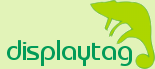 »Spring Web
Co dalej?
O czym dzisiaj nie mówiłem ?
 Zarządzanie transakcjami. Spring ma wbudowany mechanizm kontroli transakcji. Transakcje można definiować w XMLu – w wielu przypadkach bez modyfikacji kodu aplikacji!
 Dostęp do bazy przez JDBC/… Spring udostępnia wiele metod dostępu do baz danych. Integruje wiele różnych technologii i sprawia, że możemy z nich korzystać w jednolity sposób.
 Portlet MVC. Spring może być wykorzystany także do tworzenia portletów.
 WebServices w Springu. Spring nadaje się do tworzenia web services – są do tego odpowiednie narzędzia w samym frameworku jak i w oddzielnym projekcie Spring-WS.
 EJB w Springu. W wielu zastosowaniach zastępuje EJB. Możliwe jest jednak korzystanie z EJB, oraz współdziałanie systemów napisanych w Springu z systemami EJB. Spring może być też użyty do implementacji EJB!
 Integracja z JMX, JMS. Spring może korzystać z tych technologii.
 Integracja z językami dynamicznymi. Groovy, JRuby, BeanShell …
»… co jeszcze ?
Pytania ?
Dziękuje …
… że jeszcze nie śpicie ;)